0
Chapter 20
Introduction to Classification
Classification
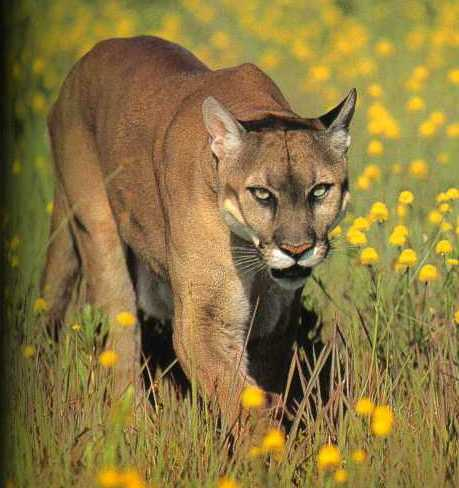 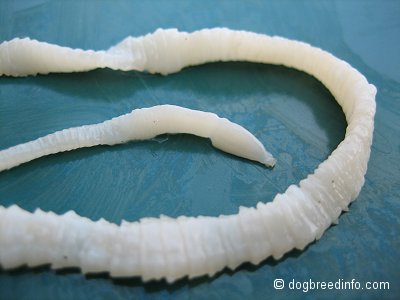 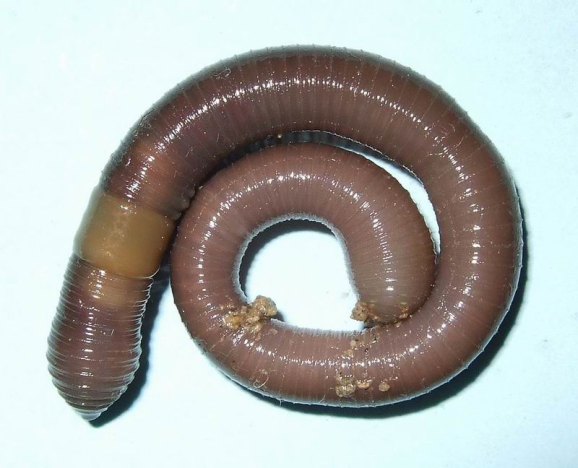 Worm
mountain lion, cougar, puma
Go to Section:
Binomial Nomenclature
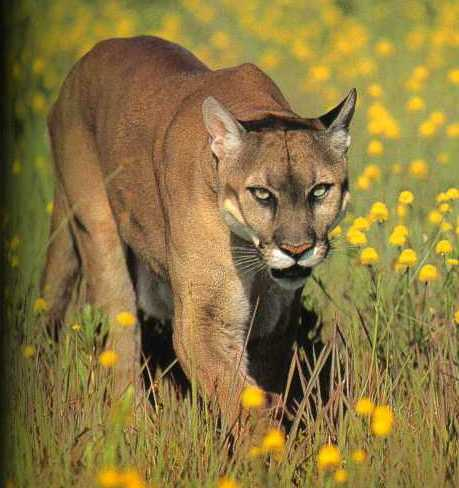 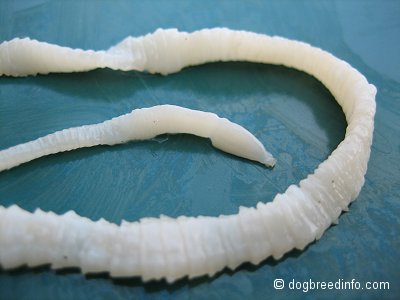 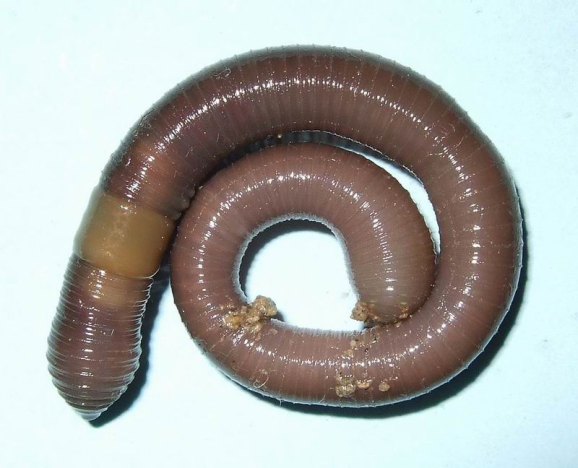 Puma concolor
Taenia solium         Lumbricus terrestris
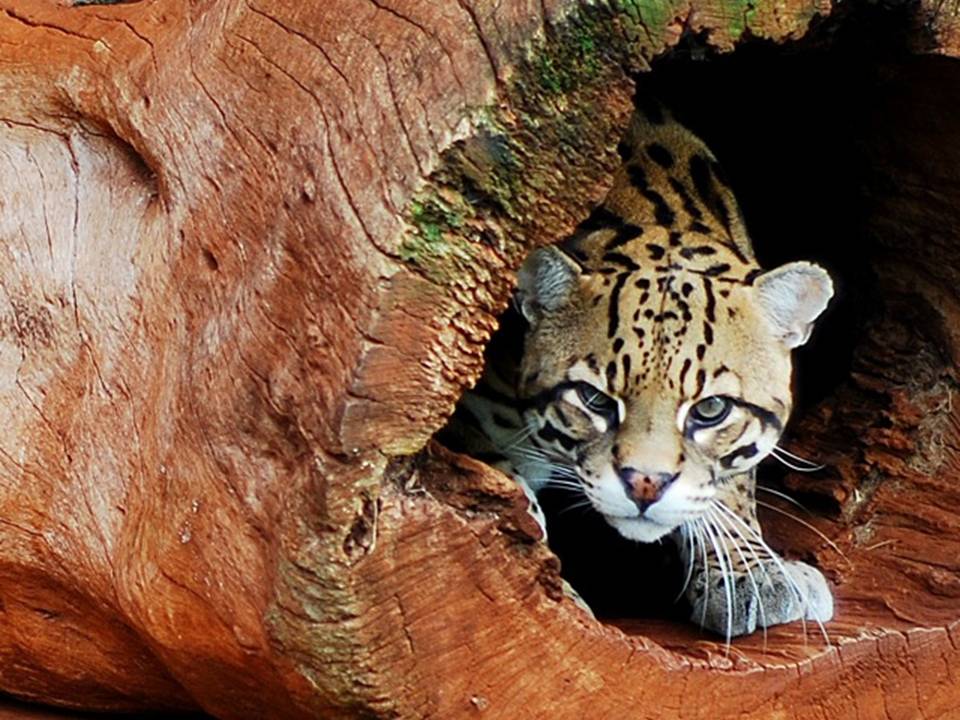 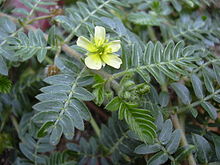 Puma yagouaroundi
Go to Section:
Tribulus terrestris
[Speaker Notes: The two-part scientific name of a species is called a binomial. The first part of the name is the genus.  The second part, called the specific epithet, is unique for each species within the genus.  The first letter of the genus is capitalized, and the entire species name is italicized.  Both parts together name the species (not the specific epithet alone).]
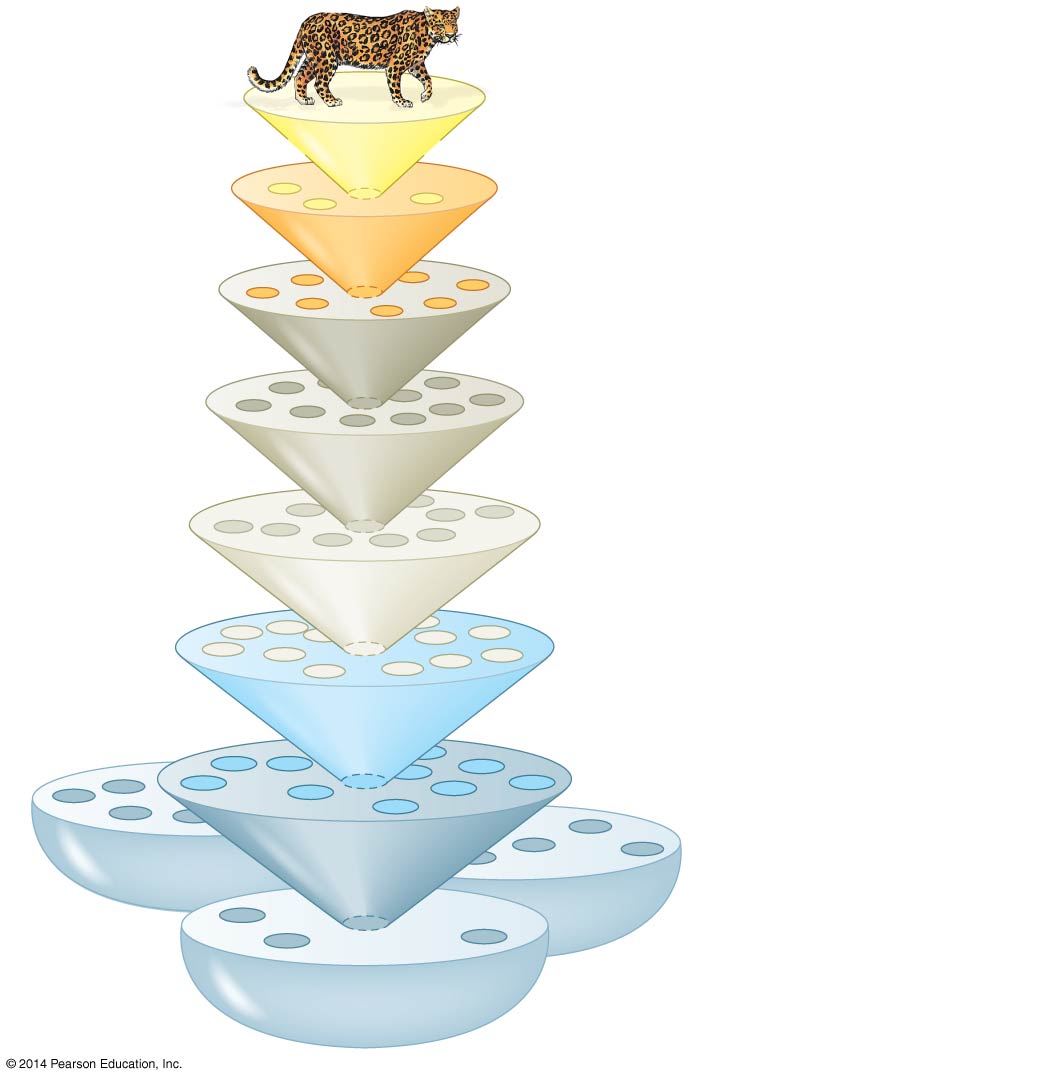 Leopard (common name)
Species: Panthera pardus
Genus: Panthera
Family: Felidae
Order: Carnivora
Class: Mammalia
Phylum: Chordata
Kingdom:
 Animalia
Domain:
Eukarya
Hierarchical Classification
[Speaker Notes: Hierarchical classification a system for grouping species in increasingly broad categories.  The taxonomic groups from narrow to broad are species, genus, family, order, class, phylum, kingdom, and domain]
Why aren’t caecilians classified as snakes?
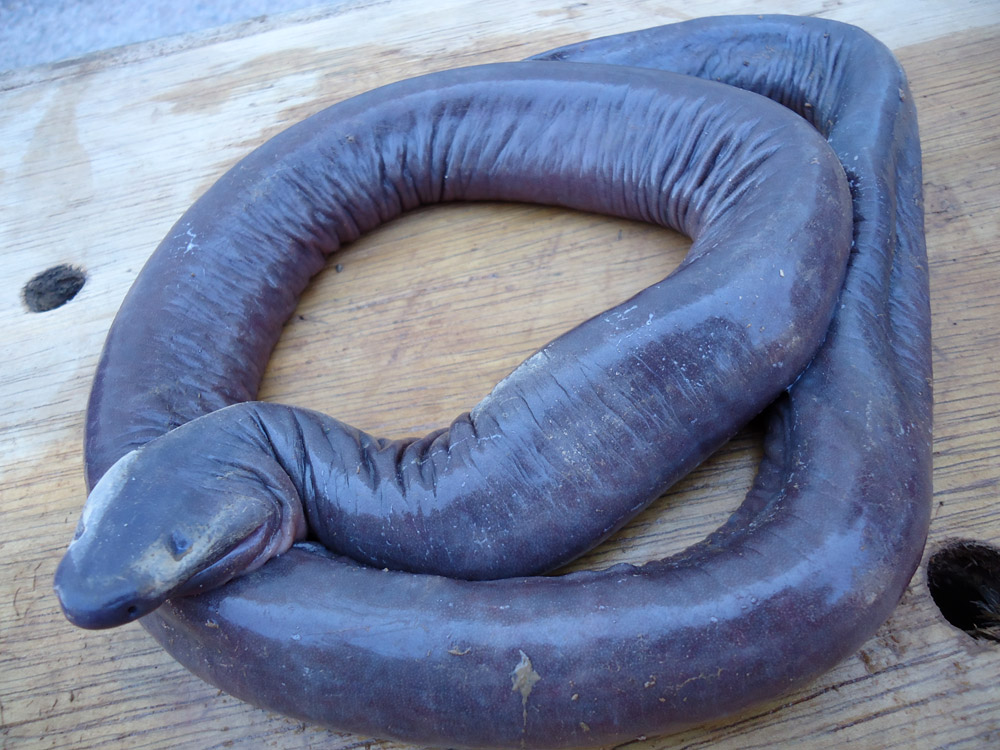 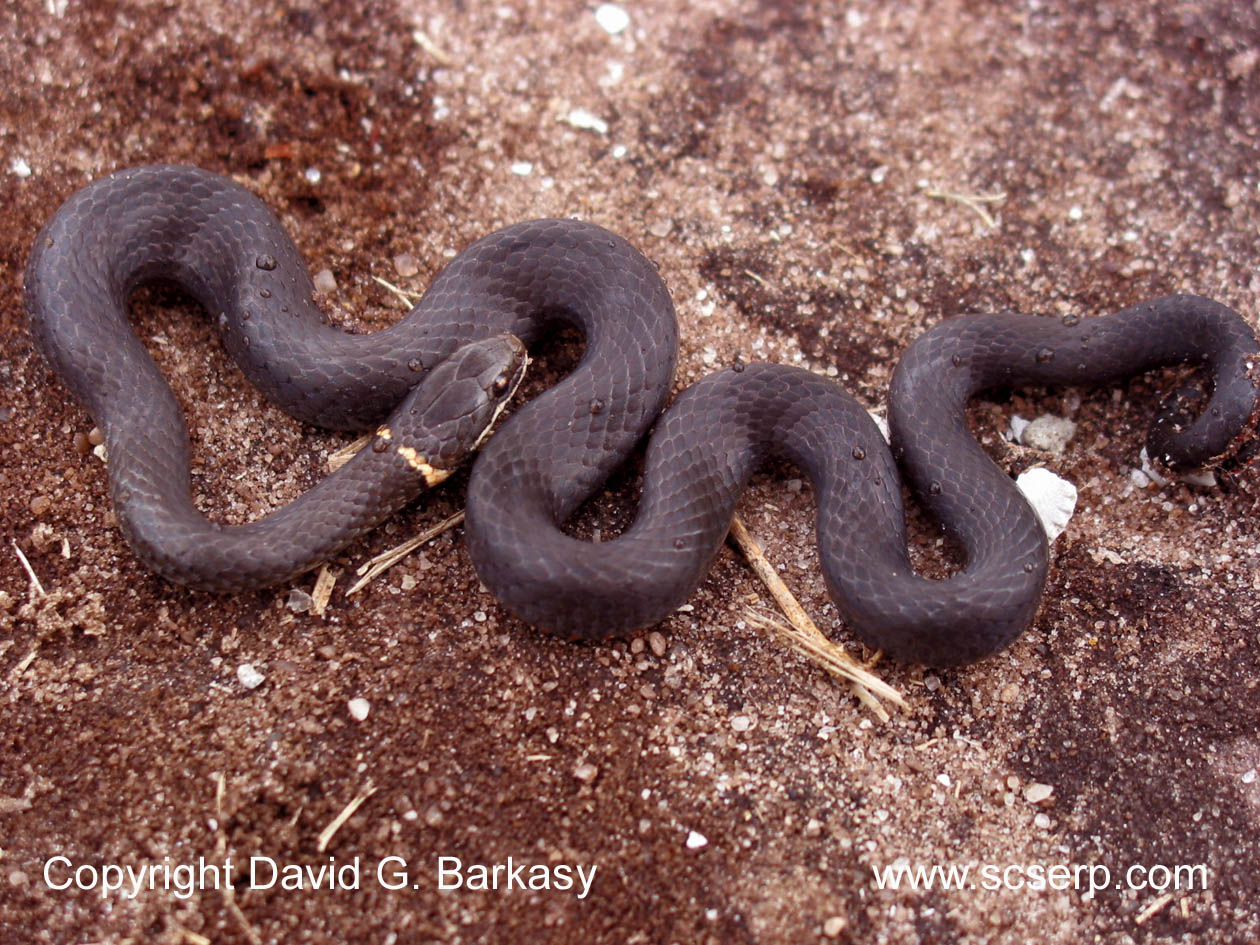 Caecilians video clip
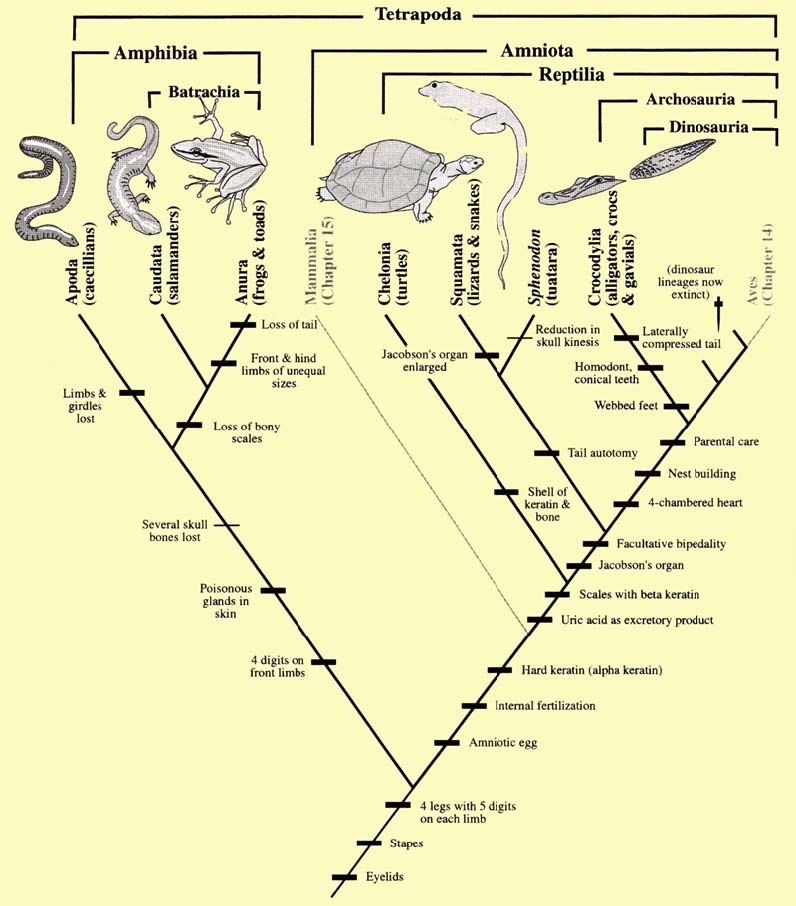 You don’t need to know details about caecilians.
Is the leglessness of caecilians  and snakes homologous or analogous?
Analogous 

The leglessness of caecilians  and snakes is the result of ____________ evolution
convergent

Are the backbones of snakes and caecilians homologous or analogous?
homologous
[Speaker Notes: Convergent evolution occurs when similar environmental pressures and natural selection produce similar (analogous) adaptations in organisms from different evolutionary lineages]
Caecilians  and snakes have a backbone because they ________________ it from a common ancestor that had a backbone.
inherited
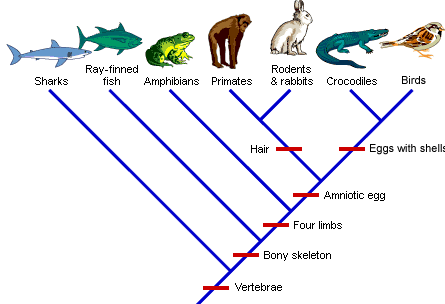 Do birds have four limbs?
	Yes
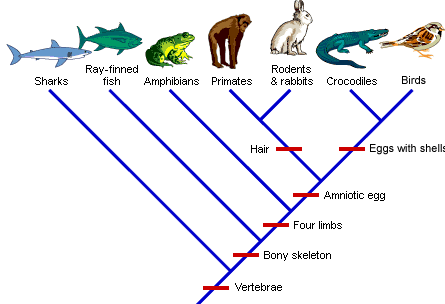 How can you tell from the cladogram that birds don’t have hair?
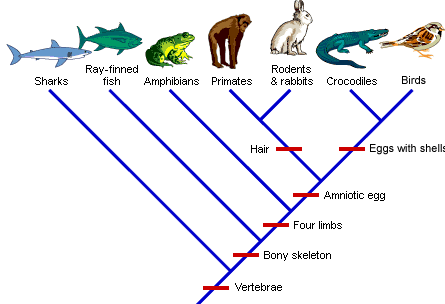 What two groups do have hair?
Leopard (common name)
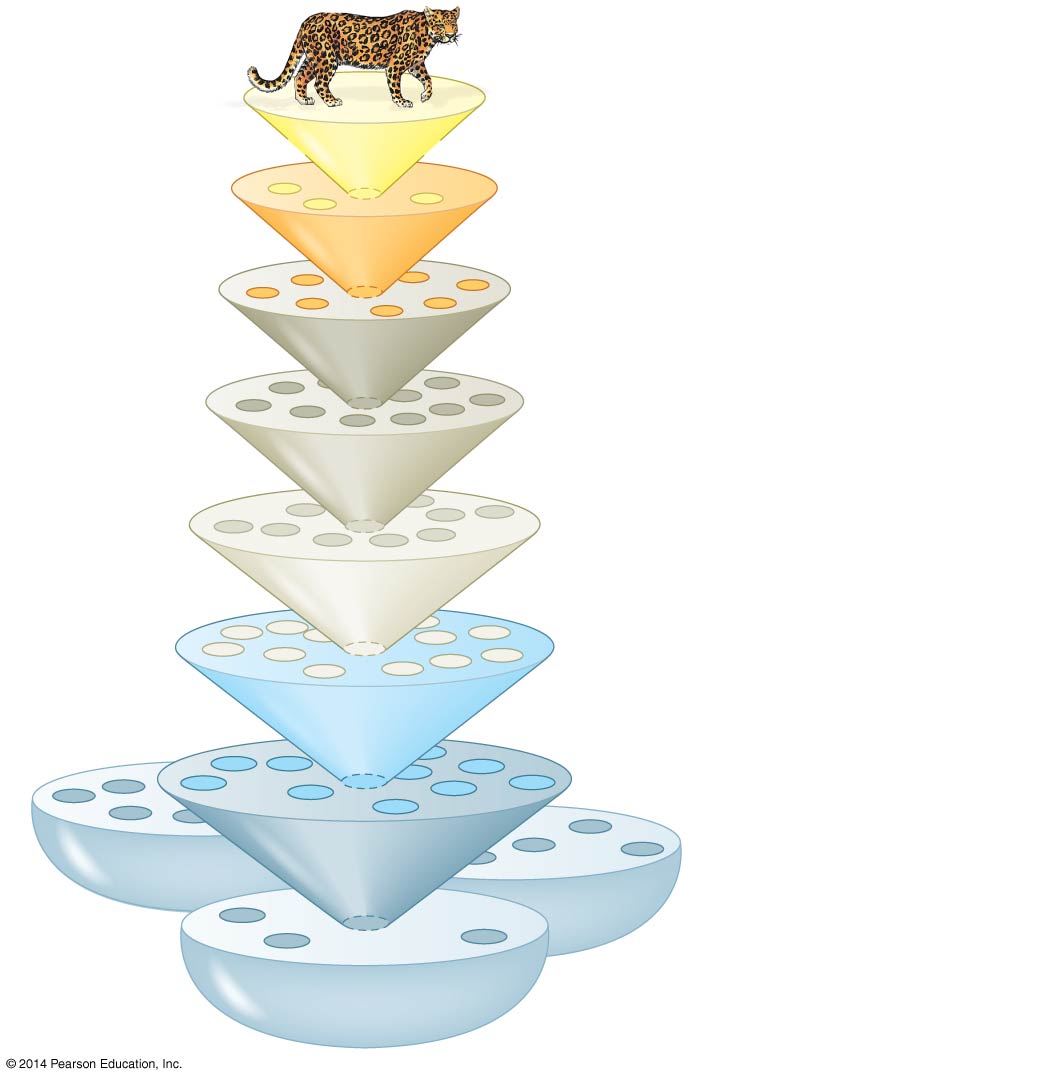 What levels of classification do humans share with leopards?
Species: Panthera pardus
Genus: Panthera
Family: Felidae
Order: Carnivora
Class: Mammalia
Domain
Kingdom
Phylum
Class
Phylum: Chordata
Kingdom:
 Animalia
Domain:
Bacteria
Domain:
Archaea
Domain:
Eukarya
[Speaker Notes: Figure 20.3 Linnaean classification]
Leopard (common name)
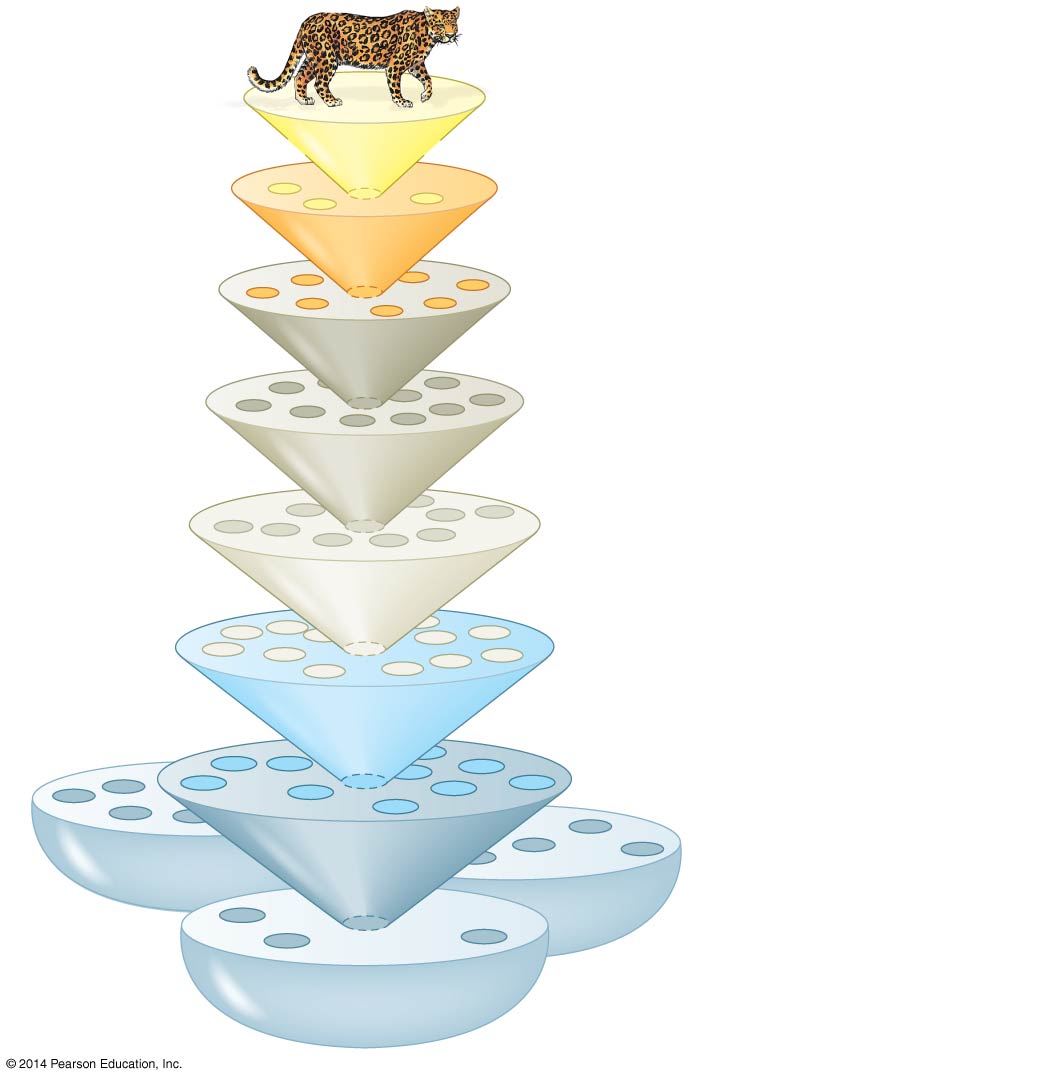 What genus is the leopard in?
Species: Panthera pardus
Panthera
[Speaker Notes: Figure 20.3 Linnaean classification]
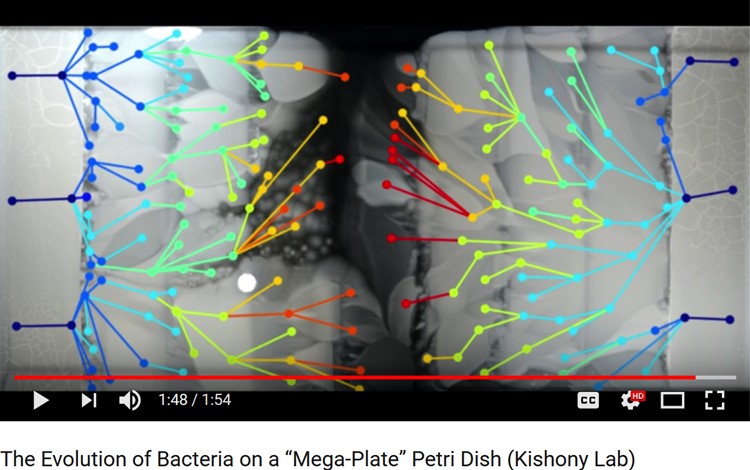 A
B
Is the antibiotic resistance in strains A and B homologous or analogous?
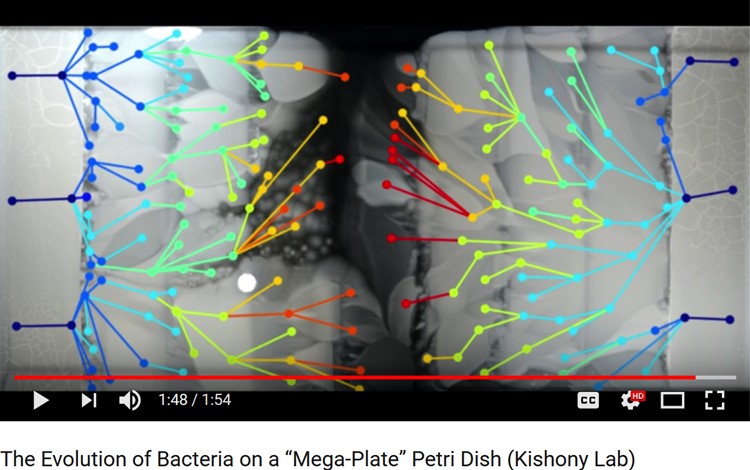 D
C
Is the antibiotic resistance in strains C and D homologous or analogous?
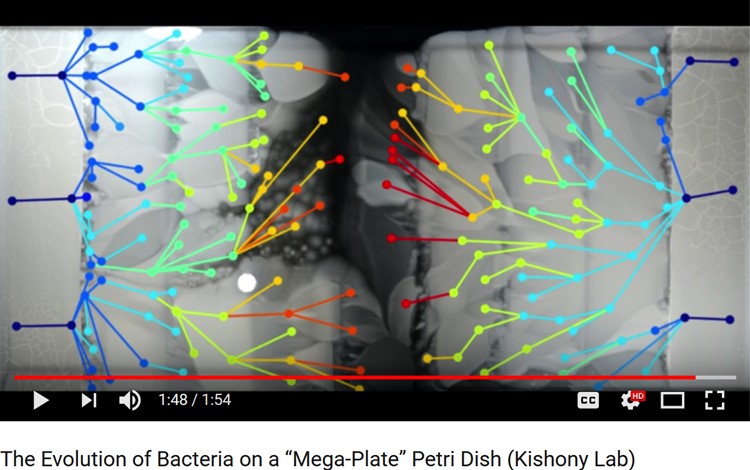 A
B
Is the antibiotic resistance in strains A and B is a result of _______________ evolution.
convergent
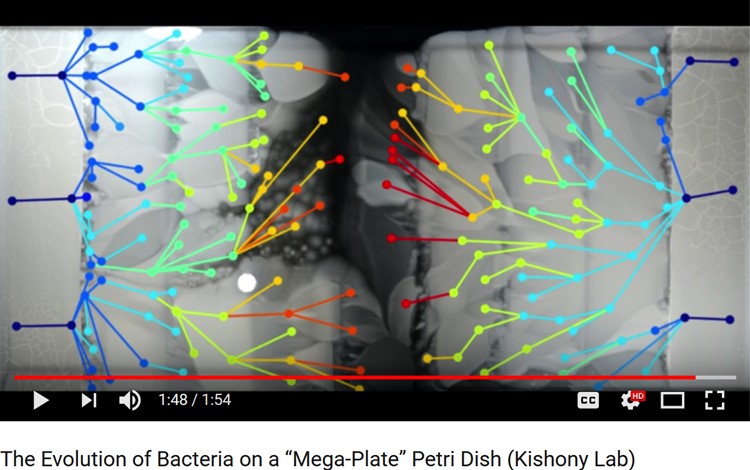 D
C
The antibiotic resistance in strains C and D is an example of  a ___________.
homology